Jefferson Lab Users Organization
J. Roche
Ohio University

Chair-elect,
JLab User Group 
Board of Directors
January 25, 2018
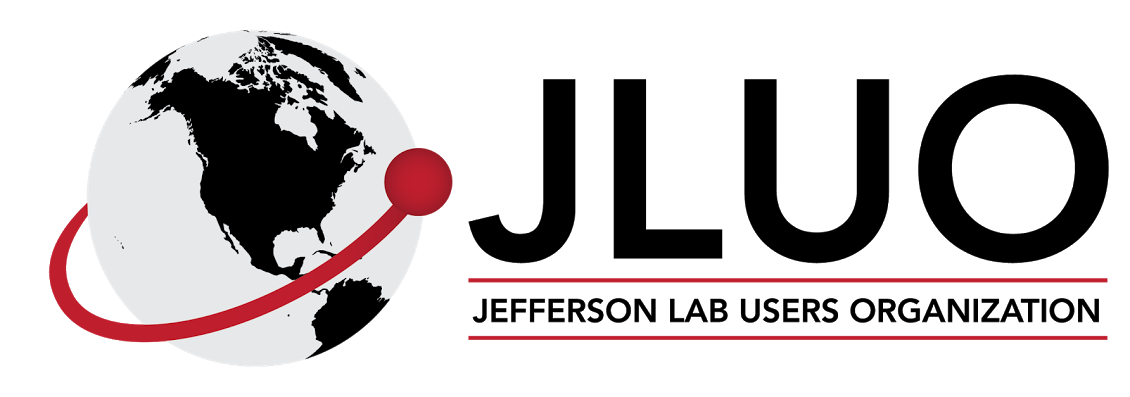 NEED new JLUO logo
Roche’s work is supported by
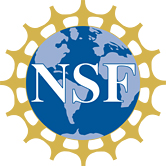 JLab Serves a Vibrant and Enthusiastic User Community
2
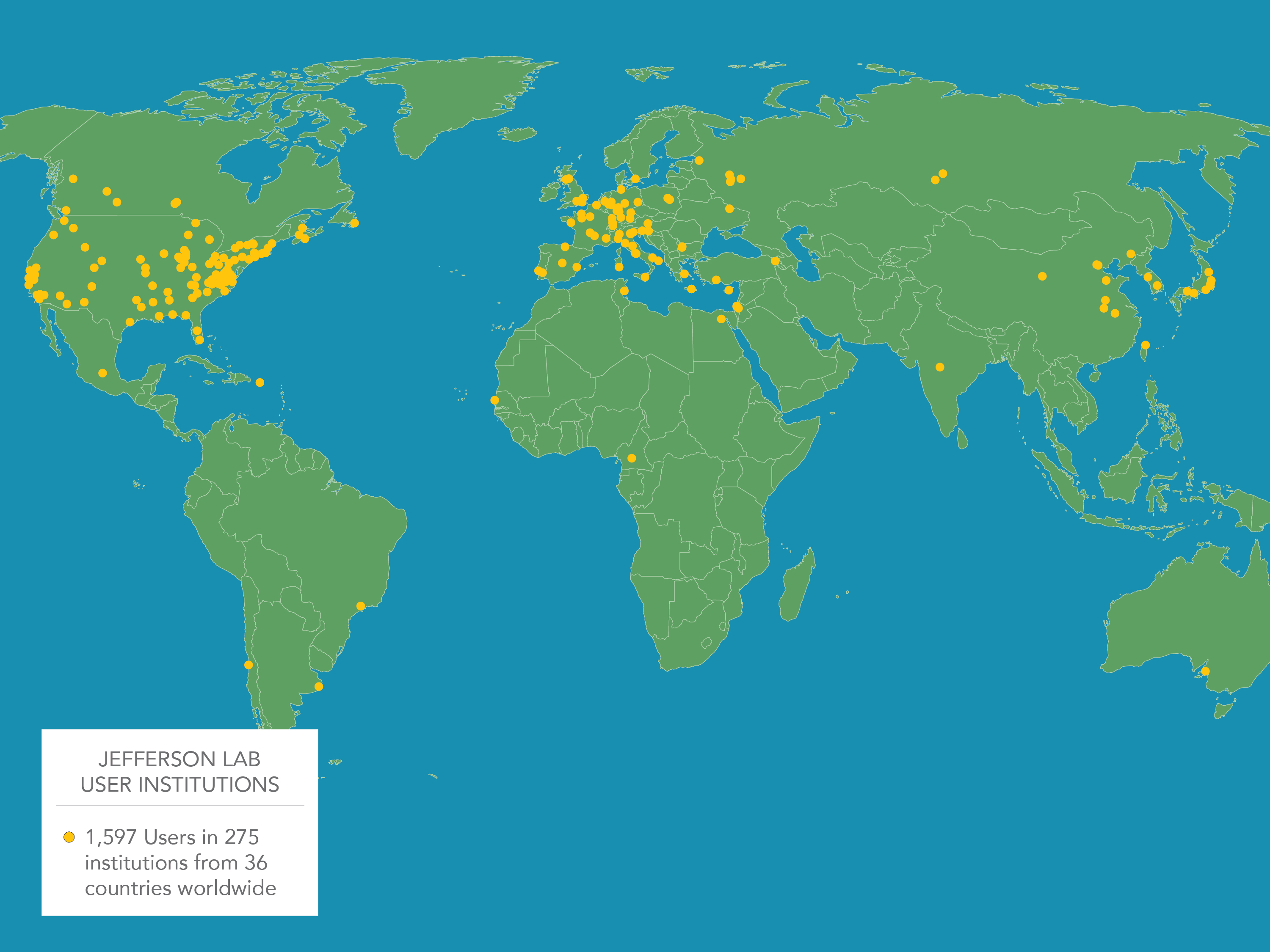 1,597 Active Users –
425 Physics Letters and Physical Review Letters publications; 1,459 in other refereed journals 
608 PhDs granted; 211 more in-progress
JLab produces ~1/3 of US PhDs in Nuclear Physics
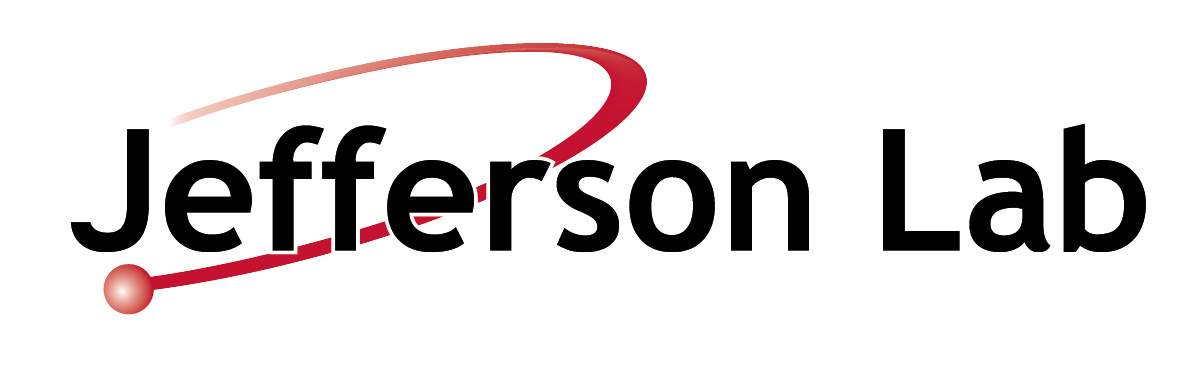 Keen Anticipation Worldwide for the Start of 12 GeV Science
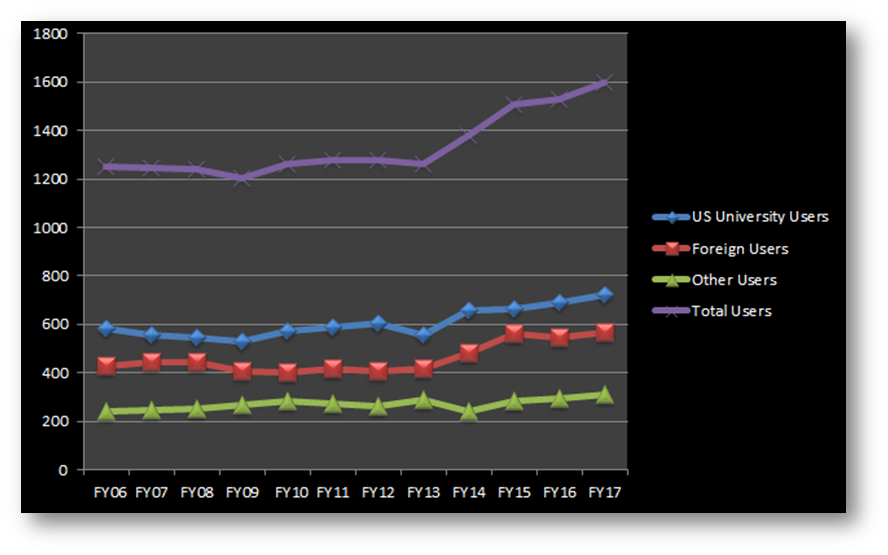 The User Group has grown significantly in recent years
Reflection of the increasing breadth of nuclear science topics and the powerful new capabilities of the upgraded CEBAF
Scientific User Community Overview
3
JLab User Organization’s purpose
4
Encourage and assist scientists and engineers in the use of the Continuous Electron Beam Accelerator Facility, 						 (Community building)

Create and maintain effective channels for the exchange of information between the staff of JLab and other scientists and engineers interested in using CEBAF, 
Create and maintain effective methods of offering advice and counsel to the JLab management on matters of policy affecting the development and utilization of the facility, and 							 (Representation of users within JLab)

Support, encourage, and assist in the advancement of basic scientific knowledge, and  to promote the most effective utilization of CEBAF for the common good and welfare of society. 											(Outreach)
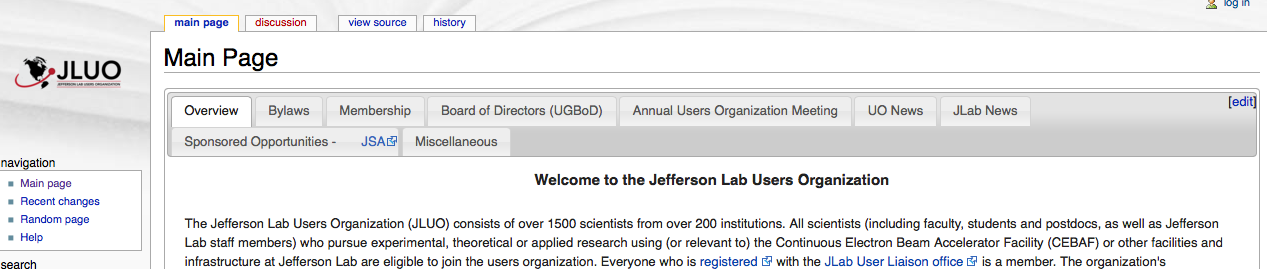 https://wiki.jlab.org/cugwiki/
4
Users Group Board of Directors (UGBoD)
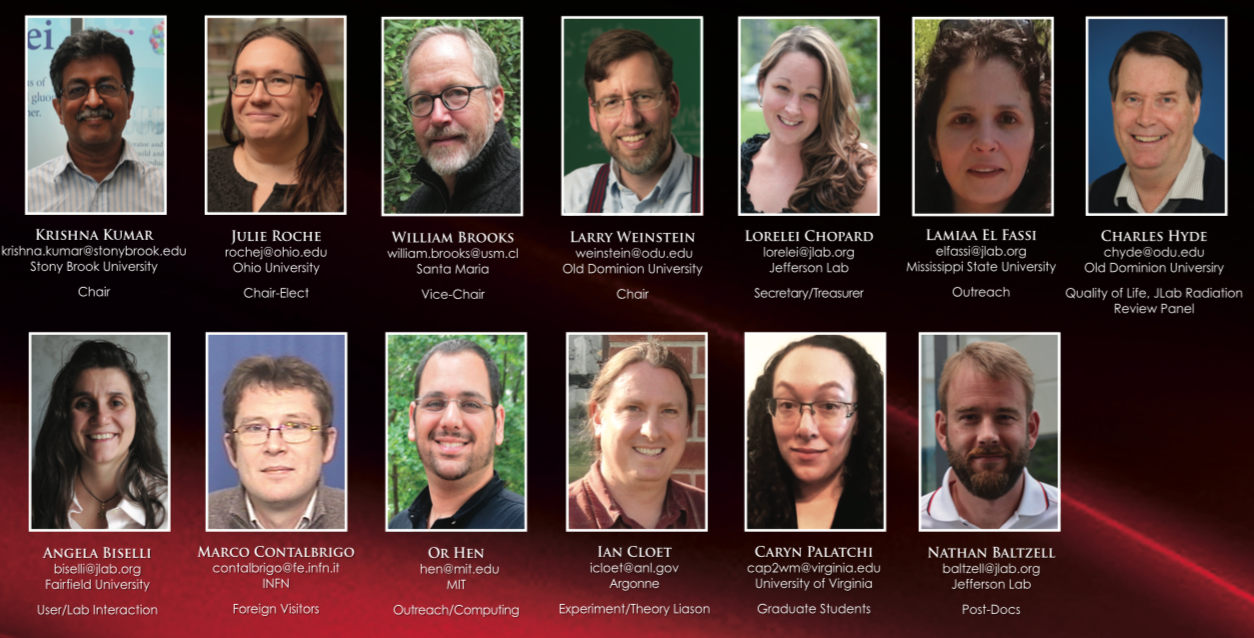 Four year chair line:
Krishna Kumar (Chair), Julie Roche (Chair-Elect), William Brooks (Vice Chair), Lawrence Weinstein (Past Chair)
Much greater support for the chair
Initiated specific responsibilities for each officer
5
Users Group Board of Directors (UGBoD)
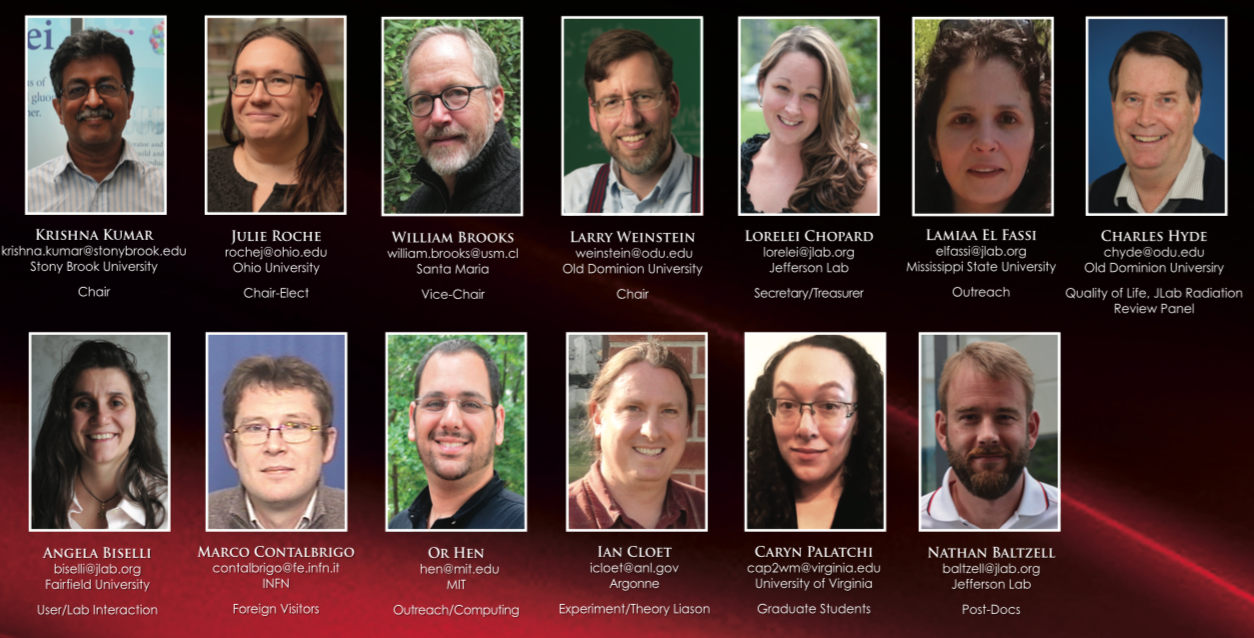 Lamiaa El Fassi (Mississippi State U): Outreach
Charles Hyde (Old Dominion U): Quality of Life
Angela Biselli (Fairfield U): User/JLab interaction
Marco Contalbrigo (INFN Ferrara): Foreign Visitors
Or Hen (MIT): Outreach and Computing
Ian Cloet (Argonne): Experiment/Theory Liaison
Caryn Palatchi (UVa): Graduate Students
Nathan Baltzell (Jefferson Lab): Postdocs
Elected board 

Nomination committee
led by John Arrington 
johna@anl.gov
*
*
*
6
*
User group Meeting
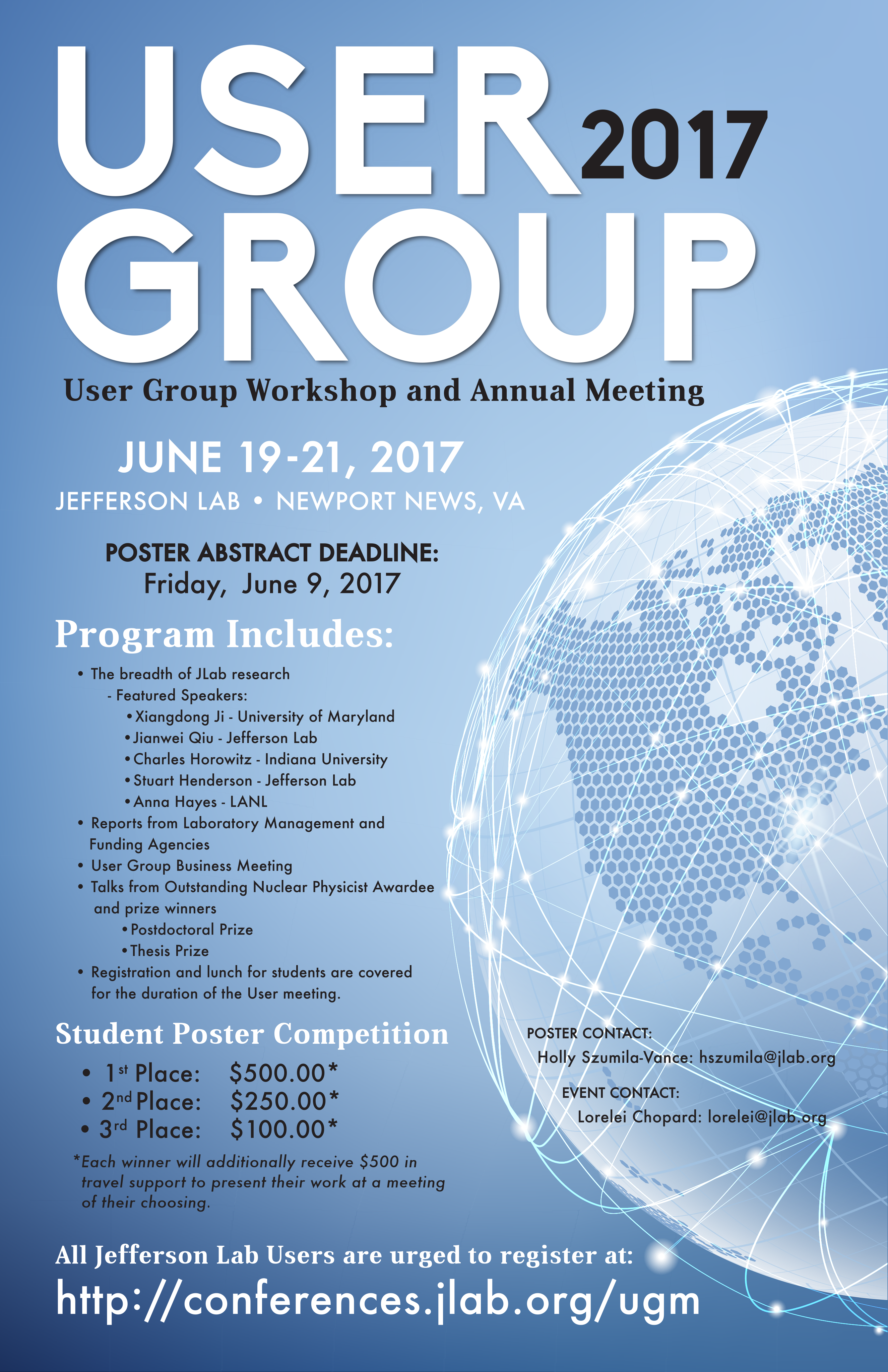 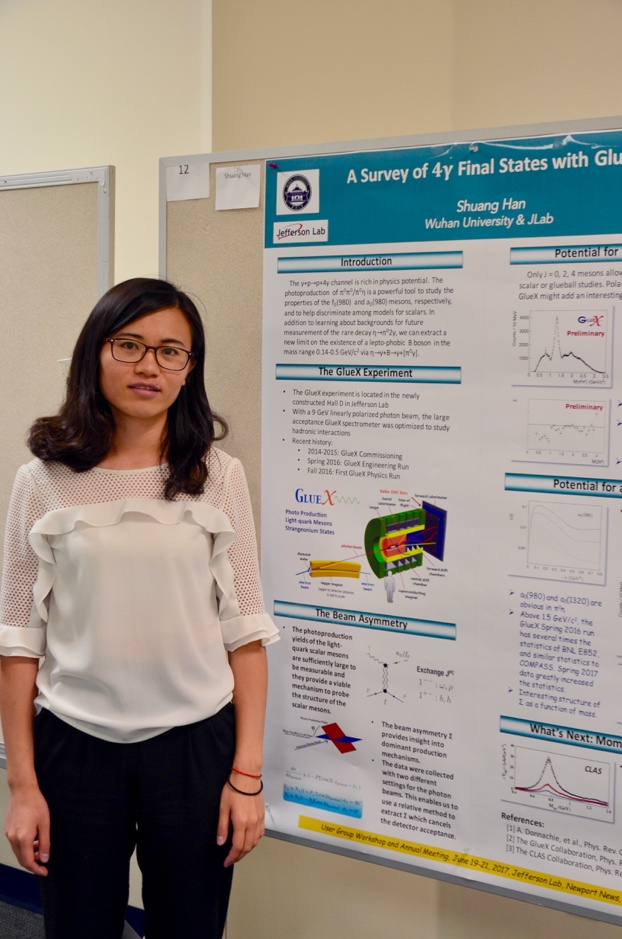 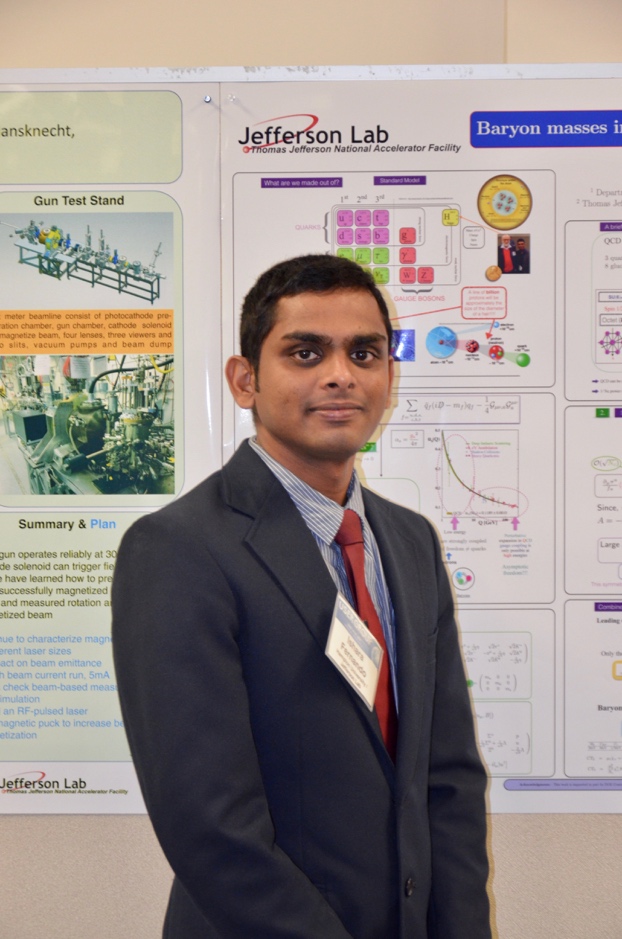 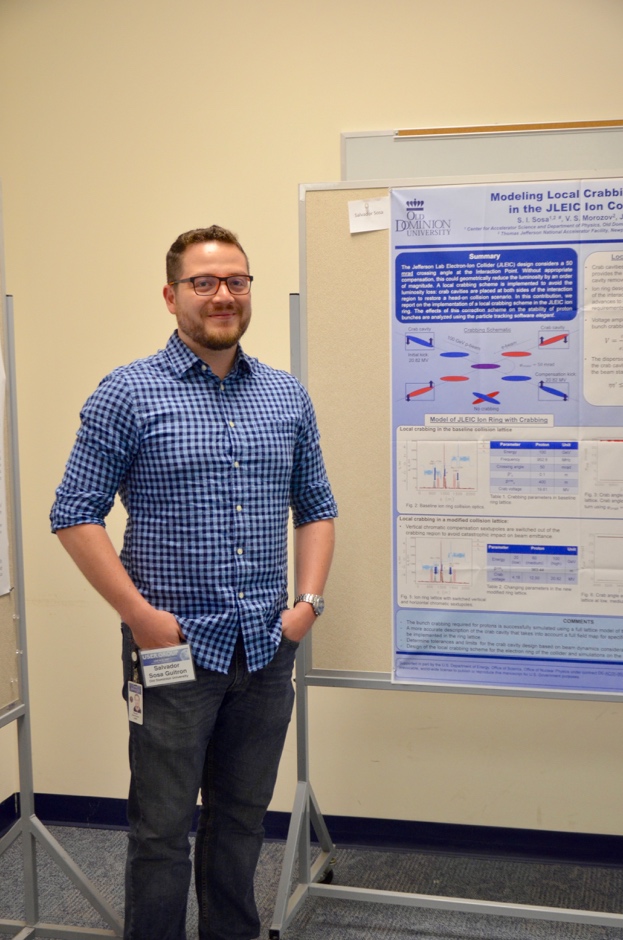 Poster competition winners (top)
Postdoc and Thesis Prize winners (right)
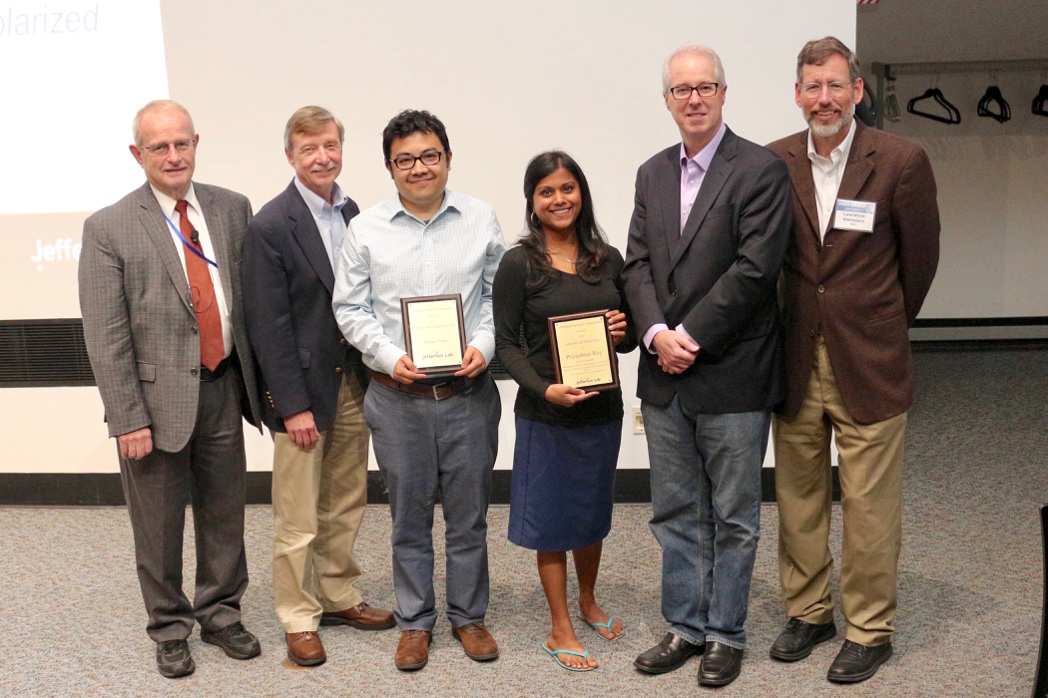 In 2018:
June 18th to 20th

From 12 GeV to EIC
Apply to this year Postdoc prize
Deadline extended to February 13
7
Examples of JLUO activities: Community building
8
Organize the Annual User Meeting and 2 satellite meetings (APS April and DNP Fall meetings)
 Manage JSA awards (Thesis Prize, Postdoc Prize, Poster Prize…)
 Submit several continuing Initiatives Fund (IF) proposals  
						Most of the JLUO activities are supported by JSA (thanks!)
 Help with Software Carpentry Workshop
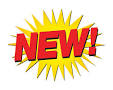 Examples of JLUO activities: Representing users at JLab
Representation on Director’s Safety Council (E. Brash), JLab radiation review committee (C.  Hyde) , Director’s Inclusion and Diversity Council (A. Biselli)
 Worked with B. McKeown on PAC-related issues
 Suggestions for new PAC members
 Role of User Chair on PAC: KK served on 2017 PAC
guidelines for engagement developed with PAC Chair Jim Napolitano

 Meet with JLab management twice a year (Jan, Jun) and with JSA
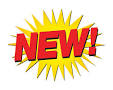 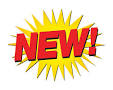 8
Nuclear Physics on the Hill
JLab, RHIC and FRIB user groups meet with the offices of senators and representatives 

JLab participants (6th year)
2016: 25 from 12 states
2017: 23 from 13 states


In 2018:
Coordinated by L. El Fassi
Meeting on April 9
Register interest by March 9
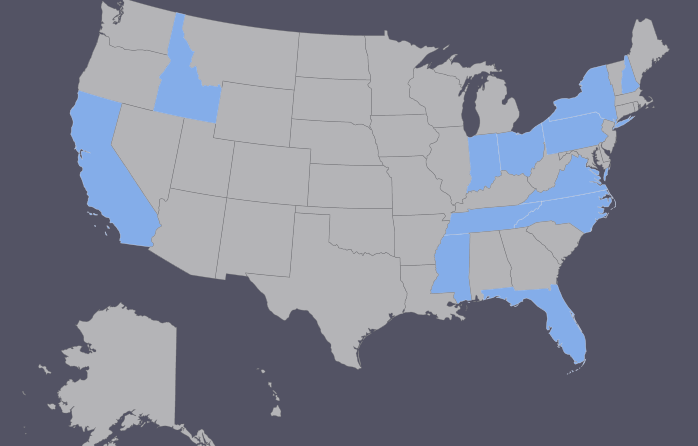 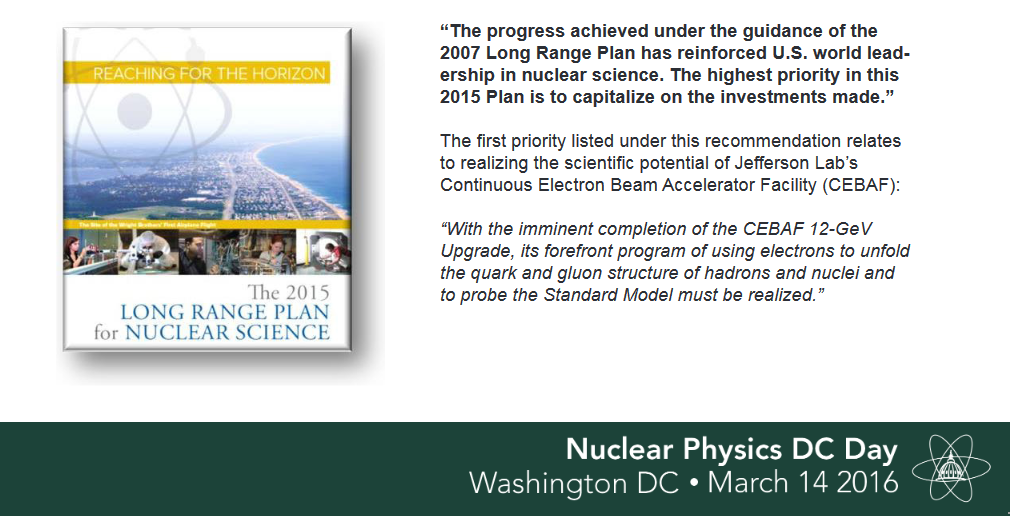 Examples of JLUO activities: Outreach
10
Select and nominate users for APS Fellowships (raise JLab User profiles)
Expanded purview of  Nominating Committee beyond UGBOD membership: 
John Arrington will serve as Chair for 2017-18

  UGBOD Engagement with Congress on Office of Science 2018 Budget
 Urged Users to write to elected officials
 Send letters to Congressional subcommittees; coordinated with other national user organizations

  Strengthening User Group communication with DoE NP Office
 Germantown visit May 2017 (another visit is being planned for this year)
 Conveyed excitement and breadth of 12 GeV Physics
 Communicated User concerns
 JLab operations budget affects accelerator availability and performance
 Timely thesis topics for graduate students and research output for postdocs and junior faculty
 with JLab, produced  a “broader impacts” slide show with profiles of former users.
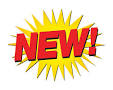 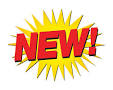 Do register to cuga@jlab.org using a non JLab  address  (wiki has instructions)
10
Looking Ahead: The Urgency of Full Operational Funding
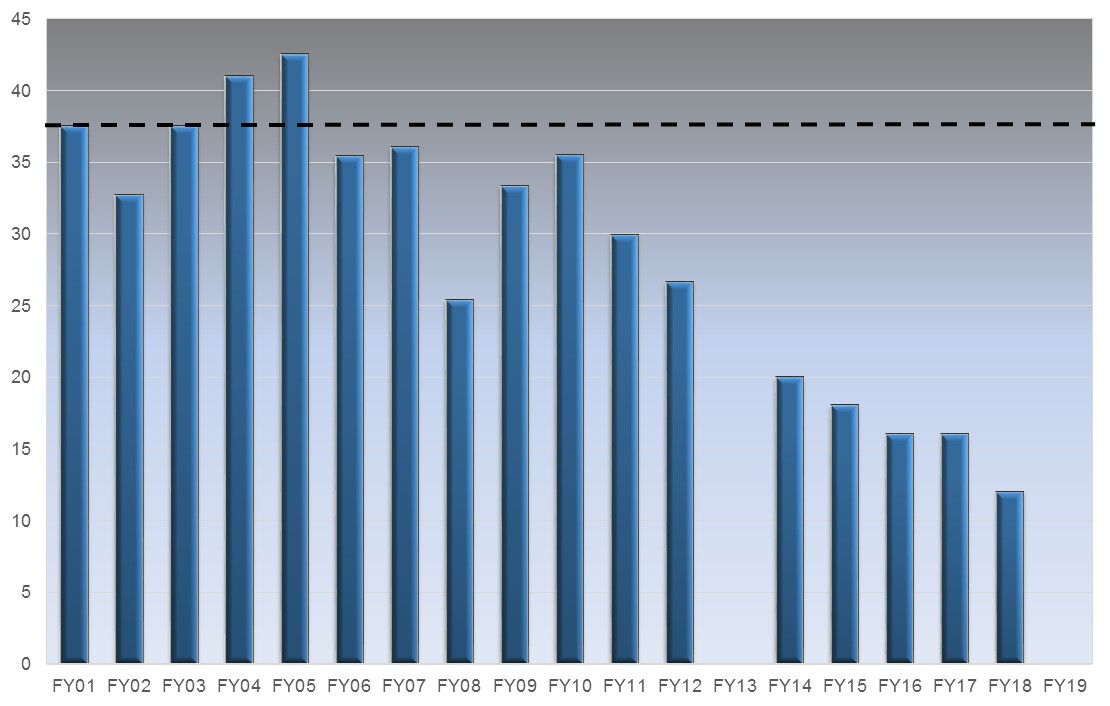 Optimal
Tremendous user excitement for the 12 GeV physics program

More beam time needed to maintain user morale
12 GeV Construction
?
Weeks of OPS Delivered
Scientific User Community Overview
11
https://wiki.jlab.org/cugwiki/

cuga@jlab.org
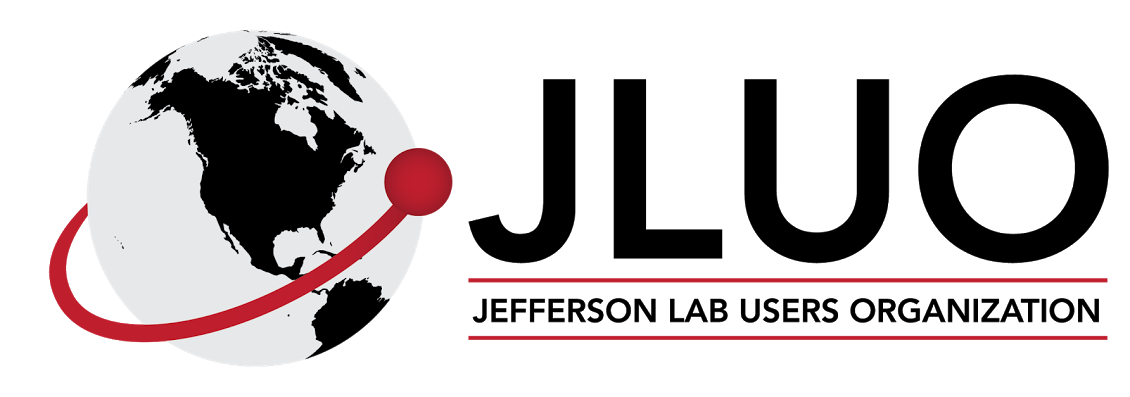 The User Group Board helps 
Bring the users together
Represent the users to the lab and the lab to the users
Represent the lab+users to Congress and the DOE 

JSA Initiatives Fund support is critically needed for UG Board activities

User group board of directors concerns:
MOUs with foreign institutions,
Accelerator performance ,
Lab budget and available running time, and
Your issues here: tell us your concerns